جامعة ديالى/ كلية التربية للعلوم الانسانيةمادة القراءة والكتابة/ المرحلة الاولىتدريسية المادة: ا.م. د.ايمان رياض اديب
Character
Unit one
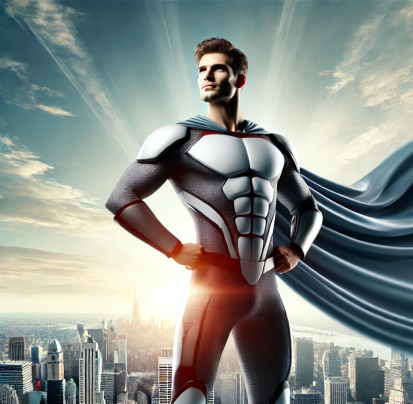 Superhereos
Discussion Questions:
How would you describe the personality of the man in the picture?Example Starter: I would describe his personality as ...
How would you describe your personality? Do you think others would describe you the same way?Example Starter: I think I’m ... Others would probably describe me as ...
What superheroes do you know? What personality traits do they have? Are they all positive traits?Example Starter: Batman is ... These are positive/negative traits.
What is a character ?
a character refers to the qualities, traits, or personality that define an individual's behavior and actions. It relates to the characteristics that determine how a person interacts with others and approaches challenges. Specifically, character traits can be positive (like honesty, kindness, and confidence) or negative (like arrogance and dishonesty), influencing whether a person is perceived as a natural leader.
Good Qualities (Positive Traits):
Honesty – Telling the truth and being trustworthy.
Kindness – Showing care and compassion for others.
Confidence – Believing in oneself and one’s abilities.
Responsibility – Being accountable for one’s actions.
Respectfulness – Valuing others and treating them with courtesy.
Patience – Remaining calm and tolerant in difficult situations.
Bad Qualities or faults
Dishonesty – Lying or being untrustworthy.
Arrogance – Having an inflated sense of self-importance.
Selfishness – Putting one’s own needs above others'.
Impulsiveness – Acting without thinking about the consequences.
Stubbornness – Refusing to change one’s mind or behavior.
Rudeness – Behaving in a disrespectful or impolite manner.
Laziness – Avoiding work or effort.
Grammar Focus:Pronouns
A pronoun is a word that replaces a noun. We use pronouns to avoid repeating the noun. It must always be clear what a pronoun refers to. This is called the pronoun's antecedent. One common error with pronouns is when there is no antecedent.
In the restaurant, they said I had to leave. (Who said I had to leave?)
Another common error is when the antecedent is ambiguous.
Maria told Lynn that her purse was missing. (Is Maria's purse or Lynn's purse missing?)
Pronouns
Example of clear antecedent:John went to the store because he needed milk.(The pronoun "he" clearly refers to John.)
Example of no antecedent (incorrect):In the restaurant, they said I had to leave.(It is unclear who "they" refers to.)
Opposite Leadership Traits
Identifying Opposite Leadership Traits
Instructions: Match the following statements with their opposites in the survey from Are You a Natural Leader?
USING EXAMPLES TO FIND MEANING
When you find a new word, context clues such as examples help you discover the word's meaning. Sometimes the text will give an example that helps you to understand a word's meaning. Words that signal examples: for example, for instance, such as, like
Reading Text: a hero within
What Defines a Superhero?

Nearly all fictional superheroes have superhuman powers.
Examples: Superman can fly, Wonder Woman can communicate with animals.
Some superheroes use technology to augment their powers (e.g., Iron Man's suit, Green Lantern’s ring).
Secret Identity
The Importance of a Secret Identity
Protects the superhero’s loved ones (e.g., Spider-Man is Peter Parker, Bruce Wayne is Batman).
Some superheroes have hidden headquarters (e.g., Batman's Batcave).
Moral code
The Strong Moral Code of Superheroes
Superheroes are characterized by honesty and a strong moral code.
They respect the law but sometimes break it for the greater good.
Rarely kill and expect no reward for their actions.
Weaknesses
The Hero’s Weakness
Content:
Superheroes often have a fatal flaw or weakness that makes them vulnerable.
Examples: Superman’s weakness to Kryptonite, Hulk’s anger, Wolverine’s dislike of magnets.
What We Can Learn From Superheroes
Superheroes are often reflections of human nature and ideals.
They fight against fears like crime and war.
Their imperfection makes them relatable and teaches valuable lessons about persistence and resilience.
Discussion points
Engage students with these questions:
Why are superhero comics, movies, and games so popular?
How would you define a superhero? Do you agree with the article’s definition?
Describing a hero
Writing activity :
Write about a personal hero (family member, friend, or public figure).Example Structure:
Topic Sentence: “My hero is my father because he always helps others.”
Supporting Sentences: Include details about why they are a hero and what they do.
Topic sentences
Topic Sentences in Paragraphs
Identifying Topic Sentences
A topic sentence introduces the main idea of a paragraph.
Practice identifying and creating strong topic sentences.
Examples:
Topic 1: Superhero Movies → "Superhero movies have become a cultural phenomenon."
Topic 2: My Personality → "I believe my strongest trait is my persistence."
Grammar Focus: Simple Present Tense
Writing in the Simple Present Tense
The simple present tense is used to describe general truths, habits, and scheduled events.
Practice sentences:
"Superheroes fight villains.“ the negation is “ superheroes donot fight villains. 
"They protect the innocent."